Магаданское областное государственное автономное учреждение 
дополнительного профессионального образования 
«Институт развития образования и повышения квалификации педагогических кадров» 
КАФЕДРА ОБЩЕГО ОБРАЗОВАНИЯ
Обновление содержания предметной области 
«Математика и информатика»
О.А. Старикова, доцент кафедры ОО
Магадан, 15 февраля 2023
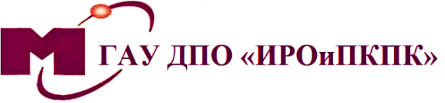 Актуальность исследования
Поэтапное введение обновленного ФГОС основного общего образования с 01.09.2022
Поэтапное введение обновленного ФГОС среднего общего образования с 01.09.2023
 Поручение Президента РФ «обеспечить совершенствование преподавания учебных предметов «математика» и «информатика» в общеобразовательных организациях, установив их приоритет в учебном плане и скорректировав содержание примерных основных образовательных программ общего образования»
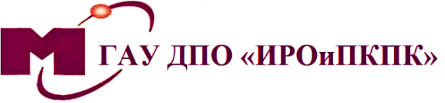 Актуальность исследования
Инновации ФГОС: предметная область «Математика и информатика»

Новый курс - «Вероятность и статистика»  
Новое понимание базового и углубленного уровней изучения математики и соответствующее этому иное распределение между ними требований к математической подготовке выпускника основной школы
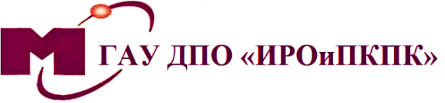 Цель исследования
Создание эффективных механизмов обеспечения условий реализации основных образовательных программ основного и среднего общего образования в соответствии с обновленными ФГОС образовательными организациями региона
Сроки исследования: 2022-2024 гг.
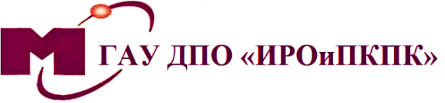 Задачи исследования
Оказание адресной помощи педагогическим работникам по достижению планируемых образовательных результатов предметной области «Математика и информатика» в соответствии с обновленными ФГОС
Создание площадок для обсуждения общих в педагогическом сообществе проблемных вопросов, предусматривающих возможность включения в процесс профессионального общения каждого учителя
Выявление дефицитов по достижению планируемых образовательных результатов предметной области «Математика и информатика» и способов их ликвидации
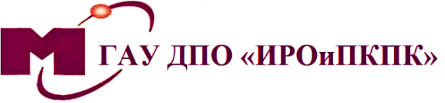 Результаты исследования
Июнь 2022
Аналитическая деятельность:
аналитическая справка по результатам тренировочного тестирования ЕГЭ по математике базового уровня;
аналитическая справка по результатам тренировочного тестирования ЕГЭ по математике профильного уровня
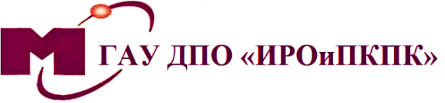 Результаты исследования
Июнь 2022
Выявлены проблемы:
Недостаточный уровень предметной и методической компетенции педагогов в области достижения предметных и метапредметных результатов обучающихся в предметной области «Математика и информатика»
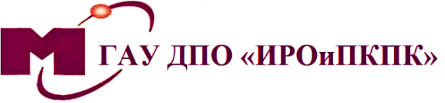 Результаты исследования
Июнь 2022
Профессиональное сопровождение:
Эффективные приемы формирования математической грамотности обучающихся
Типичные затруднения обучающихся при решении заданий ЕГЭ по математике базового и профильного уровней
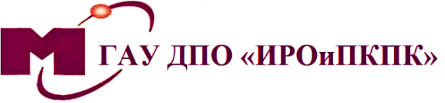 Результаты исследования
Июнь 2022
   Разработаны материалы:
адресные методические рекомендации по формированию функциональной математической грамотности;
по проектированию дидактических материалов для достижения предметных и метапредметных результатов обучающихся по теме «Функции» в соответствии с обновленным ФГОС ООО
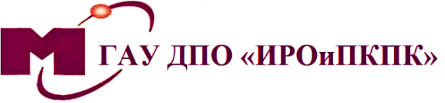 Результаты исследования
Декабрь 2022
Аналитическая деятельность:
статистико-аналитический отчет о результатах ГИА по образовательным программам СОО в 2022 году в Магаданской области (математика, базовый уровень)
статистико-аналитический отчет о результатах ГИА по образовательным программам СОО в 2022 году в Магаданской области (математика, профильный уровень)
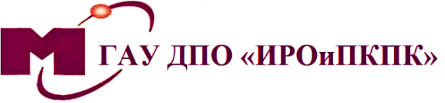 Результаты исследования
Июнь 2022
Выявлены проблемы:
Недостаточный уровень предметной и методической компетенции педагогов в области достижения предметных и метапредметных результатов обучающихся в предметной области «Математика и информатика»
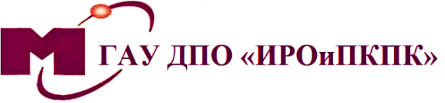 Результаты исследования
Июнь 2022
Профессиональное сопровождение:
Профессиональное развитие учителя: система повышения квалификации, региональное сотрудничество или самообразование педагога.
Мотивация обучающихся к математическому образованию: формирование и эффективные способы корректировки.
Общие принципы подготовки обучающихся к ЕГЭ по математике.
Актуальность применения дифференцированного подхода при обучении математике в рамках подготовки к ГИА.
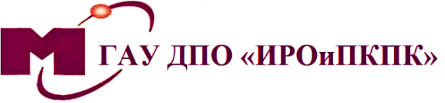 Результаты исследования
Июнь 2022
   Разработаны материалы:
  Рекомендации по совершенствованию организации и методики преподавания предмета в субъекте Российской Федерации на основе выявленных типичных затруднений и ошибок, в том числе
по совершенствованию преподавания учебного предмета всем обучающимся
 по организации дифференцированного обучения школьников с разными уровнями предметной подготовки
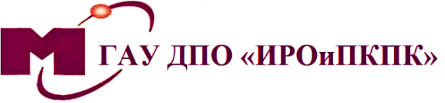 Результаты исследования
Июнь 2022
   Разработаны материалы:
по использованию интерактивных модулей https://ptlab.mccme.ru/ "Вероятность в школе"  в обучении по предмету «Вероятность и статистика»
 по проектированию дидактических материалов для достижения предметных и метапредметных результатов обучающихся по предмету «Вероятность и статистика»
по разработке цифрового образовательного контента по предмету «Вероятность и статистика»
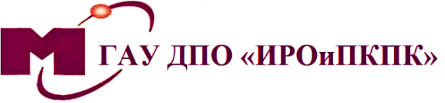 Перспективы на 2023 год
разработка эффективных механизмов достижения предметных и метапредметных результатов обучающихся  
Планиметрия: от опорных задач к заданиям повышенного уровня сложности (систематизация планиметрических конфигураций, обобщение и классификация методов решения геометрических задач на плоскости, решение заданий повышенной сложности)
Стереометрия: решение задач на доказательство и метрических задач повышенного уровня сложности (построение сечений многогранников, взаимное расположение прямых и плоскостей, задачи на доказательство, нахождение рассояний и углов, объем и площадь поверхности)